مُشَاهدَةُ التِّلْفَازِ
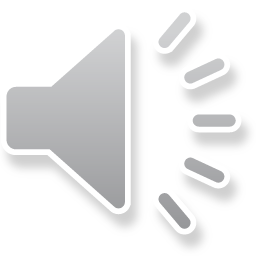 الأهداف التعليمية :
-يُتَوقَّعُ منْكَ عزيزي التِّلميذ في نِهايَة هذا الدَّرْسِ أنْ تكونَ قادراً على :
١      - قراءةِ الدَّرْسِ قراءَةً صحيحةً ومعَبِّرةً مراعياً المدودَ والحركاتِ .
٢            - اختيار ِالمعنَى الصَّحيحَ للكَلماتِ الجديدةِ .
٣                   - ربْطِ بعضِ المفْرداتِ بمرَادفَاتِها وأخرى بِأضْدَادِها .
٤                         - تحدِيدِ المُفردِ والمُثَنَّى .
                             5- تحديدِ الصِّفَةِ والمَوصُوفِ.
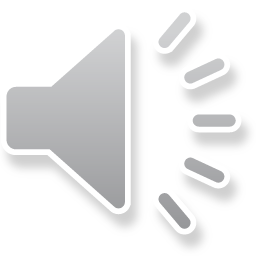 مُشَاهَدَةُ التِّلْفَازِ
( 1 )
  جاءَ مَوعِدُ بَرنَامَجِ الأطْفالِ و أبِي يُشَاهِدُ التِّلفازَ ،فَقُلْتُ لَهُ : هَلْ تَسْمَحُ لي يَا أبِي بمُشَاهَدَةِ برْنَامَجِ الأطْفَالِ ؟ 
    فَقَالَ : حَسَناً ، ولَكنْ مَا رَأْيُكَ أَنْ تُتَابِعَ 
              معي   هذا الْبَرْنامَجَ عنِ 
                             النَّمْلِ أوَّلاً ؟ 
                          قُلْتُ : بِكُلِّ سُرُورٍ .
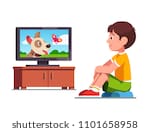 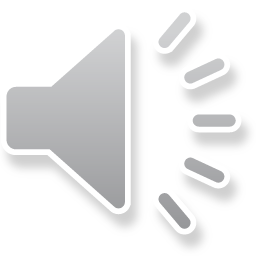 ( 2 )
تَابَعْتُ الْبرْنَامَجَ و أَصْبَحْتُ مُتَشَوِّقاً أَكْثَرَ ، 
وبِخَاصَّةٍ عِنْدَمَا رَأَيتُ صُوَراً مُتَعَدِّدَةً لِلنَّمْلِ ، 
    وَالمُذِيعَانِ يَتَبَادَلانِ الْحَدِيثَ .
 قَالَ المُذِيعُ الأَوَّلُ : لِلنَّمْلِ حَوَاسُّ حَادَّةٌ لِلَّمْسِ 
                       وَالشَّمِّ والتَّذّوُّقِ ، ولَهُ قُرُونٌ  
                       يَسْتَخْدِمُهَا لِفَحْصِ الأَشْيَاءِ ،
               ثُمَّ تَابعَ : يَأْكُلُ النَّملُ الموَادَّ النَّبَاتِيَّةَ 
                            والحيوانِيَّةَ وغَيرَهَا .
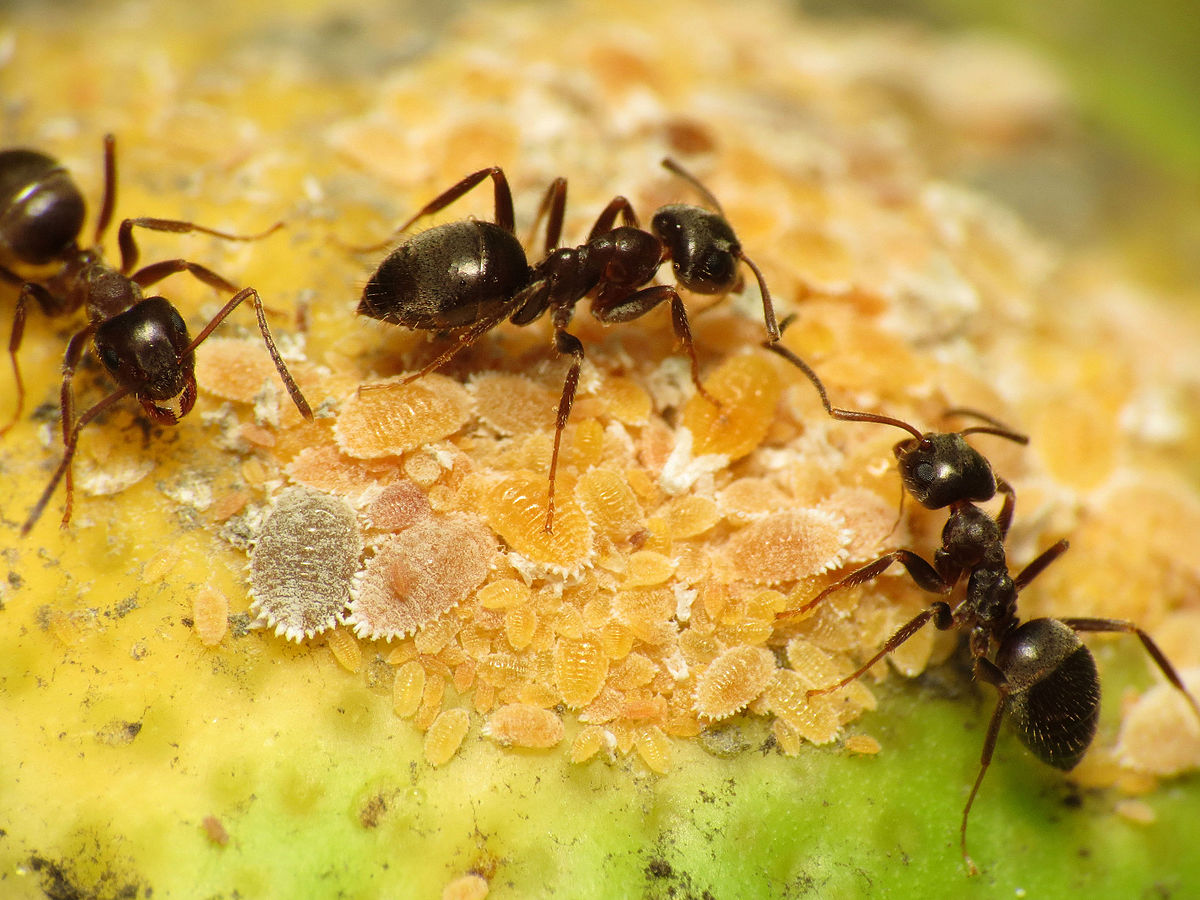 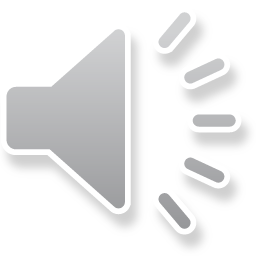 قالَ المُذِيعُ الثَّانِي : وَلَهُ أنْواعٌ كثِيرةٌ مِنْها :
  (( النَّمْلةُ الفِرْعَونِيَّةُ ))، الَّتِي لَوْنُهَا 
   يَخْتَلِفُ مِنْ البُنِّيِّ إِلى الأسْودِ ، 
وتُوجَدُ فِي المَنَازِلِ والْمَكاتِبِ والمَشَافِي . 
 وتُسَمَّى النَّمْلةَ السَّارِقَةَ ؛ لأنَّهَا تَغْزُو الِمَطابِخَ ،
                       و تَأْكُلُ الْغِذَاءَ وخَاصَّةً السُّكَّرَ ، 
                              فَتَنْقُلُ الأَمْرَاضَ .
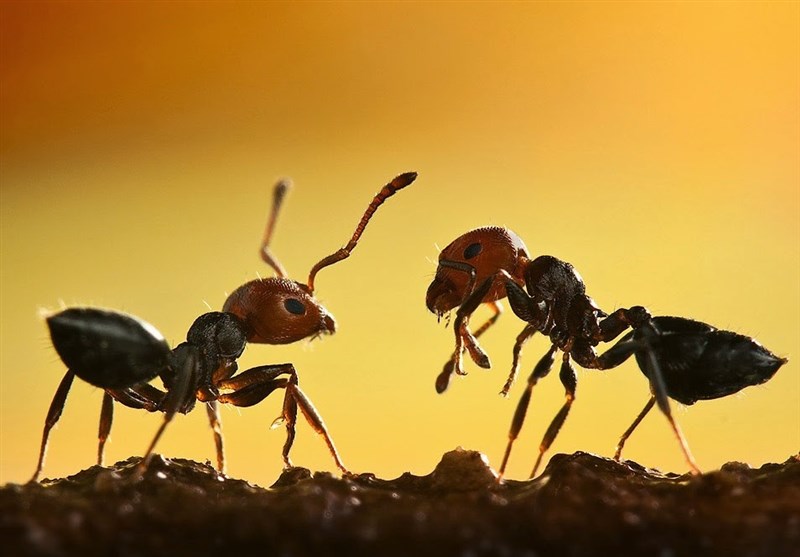 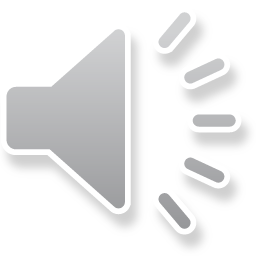 معاني الكلمات :
.
الكلمةُ
حَوَاسُّ حادَّةٌ
تغْزُو المطابخَ
تُتَابعُ
معناها
تُشَاهِدُ
حَوَاسُّ قَوِيَّةٌ
تُهَاجِمُ المَطَابِخَ
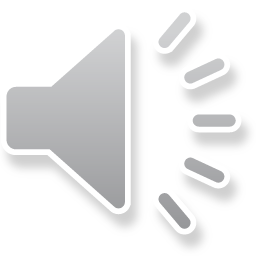 فِكَرُ الدَّرْسِ :
مُتَابَعةُ بَرنامجٍ تلفزيُونيِّ عنْ عالمِ النَّمْلِ
.
حياةُ النَّمْلِ وصِفاتُهُ  وغِذَاؤُهُ
أنواعُ النَّملِ كثيرةٌ منْها النَّملةُ الفرْعَونِيَّةُ
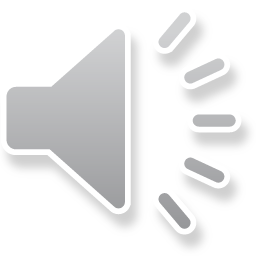 غَلْقُ الدَّرْس :
توجيهُ الأهلِ لمساعدةِ أبنائِهم في تحضيرِ الدَّرسِ و إنجازِ المطلوبِ في ورقةِ العملِ المرفَقَةِ .
 توجيهُ التَّلاميذِ لقراءَةِ الدَّرسِ وحلِّ التَّقييمِ ومُشاركتِه 
                                 مع معلَّميهم
                  ختاماً : احرصُوا أيها الأبناءُ أن تجعلُوا من 
                  وسائلِ التَّواصُلِ وسائلَ للفائدةِ 
                  وليس للَّهْوِ ومَضْيَعَةَ الْوَقتِ .
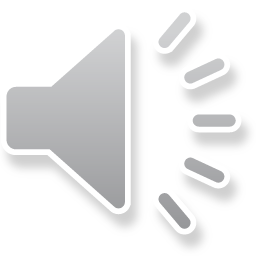